Зимняя сказкавторая младшая группа «Капитошки»
Выполнил:
 Воспитатель второй младшей группы
А.А.Мовчан
Ёлка наряжается-Праздник приближается.
Огоньки сверкают – Красный,   голубой.Хорошо нам, ёлка,Весело с тобой!
А у нашего двора,Снеговик стоял с утра
Новый снег,   пушистый, белый,С ним что хочешь, то и делай…
К нам на праздник – ой-ой-ой!Дед мороз идёт живой.
Смастери снеговика,Вот и все дела – пока…
Блестят коньки, блестит каток,Пушистый снег искрится
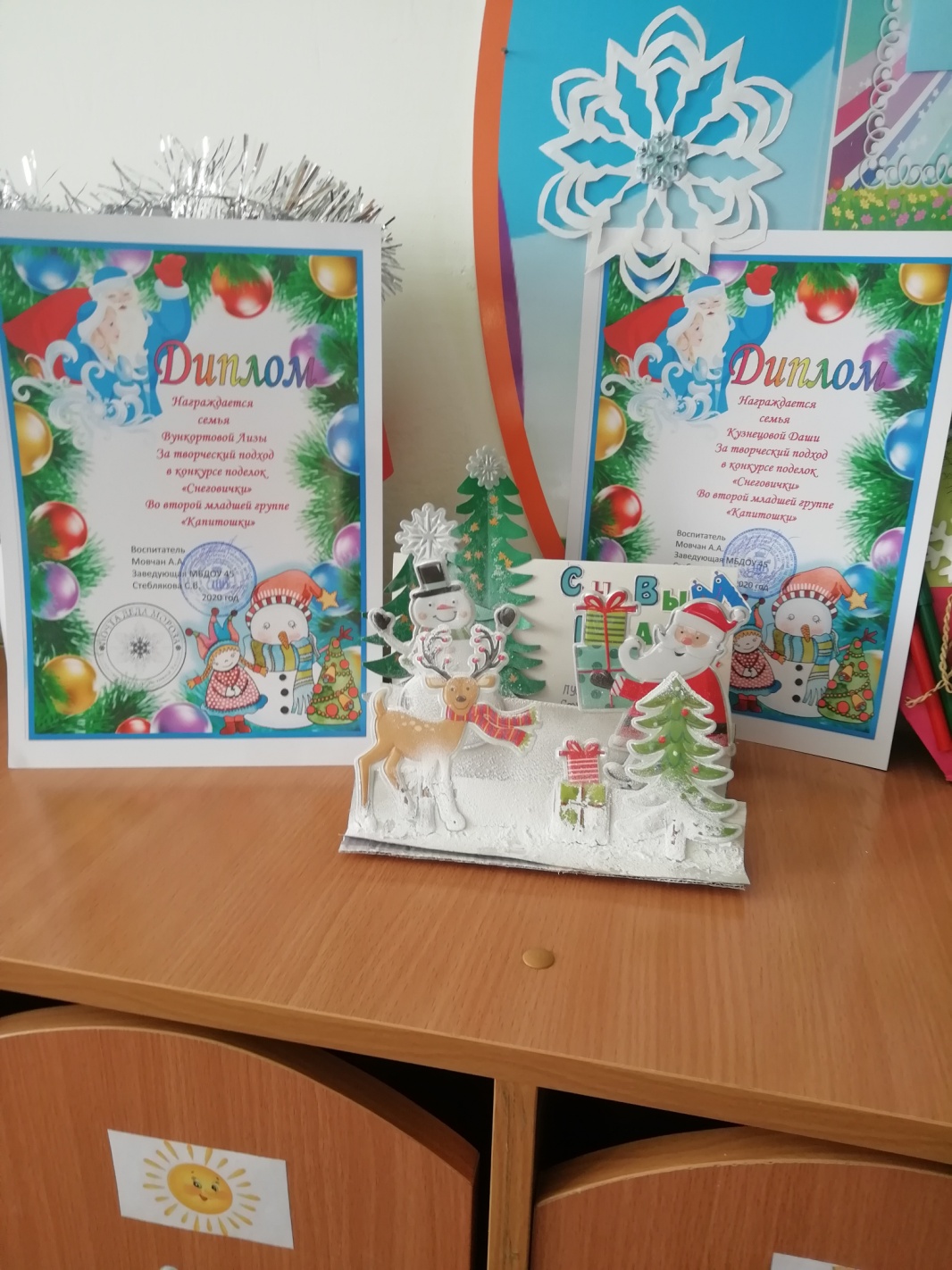 Будем весело плясать,Будем песни распевать,Чтобы ёлка захотелаВ гости к нам прийти опять!
СПАСИБО ЗА ВНИМАНИЕ!